Language Awareness for Key Stage 3
6: Parts of Speech — Part III
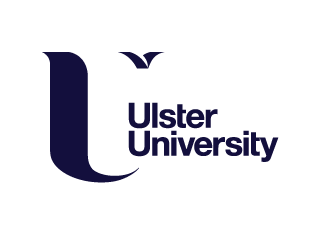 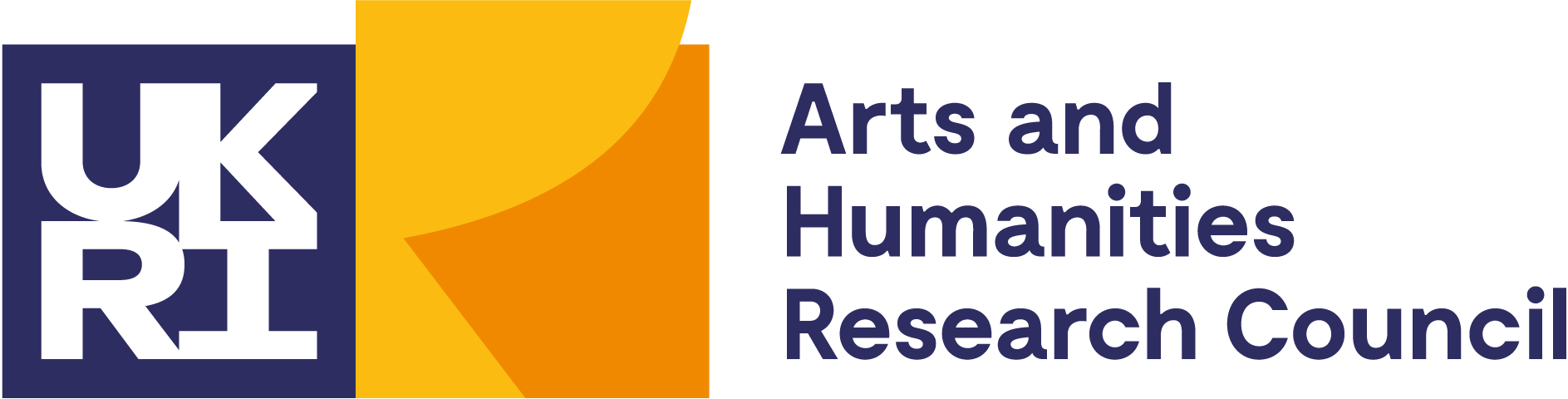 1
Roadmap
So far, we have looked at several parts of speech, including nouns, verbs, pronouns, adjectives, and adverbs
These parts of speech often refer to objects and activities in the real world (e.g. trees, running)
In addition to these, there also several other parts of speech, which are sometimes called function words
These are geared toward indicating relationships among other parts of a sentence
Today we will look at determiners, prepositions, conjunctions, auxiliaries, and interjections
2
Determiners
There are several different types of determiner, including
Articles (a, the…)
Demonstratives (this, that…)
Possessives (my, your…)
3
Determiners
Why do we say that all these different words belong to a single category?
4
Determiners
Why do we say that all these different words belong to a single category?
Because it is only possible to use one of them at a time
​a my friend
​your this house
If we want to express these ideas, we have to find a different way of saying them
​a friend of mine
​this house of yours
5
Determiners
Determiners provide different ways of classifying nouns:
New/old information
Do you have a cat? Where is the cat?
Location (near/far)
​This box is here, but that box is over there
Person
​My coat is blue; your coat is black
6
Determiners
Determiners can vary from language to language
Some of the greatest variation is in the articles that different languages have
7
Determiners
English has both a definite and an indefinite article
​I saw a cat
​Where is the cat?
Some languages, like Irish, have only a definite article
​Chonaic mé cat
​Cá bhfuil an cat?
Other languages, like Latin, have no articles at all
​Vidi felem
​Ubi est felis?
8
Determiners
Articles in English and Irish are separate words
​Where is the cat?
​Cá bhfuil an cat?
In some languages, such as Swedish, articles are attached to the noun
​Var är katten?
This -en is the definite article
9
Determiners
Most languages have demonstratives, but languages can differ in how these work
In English, this and that are single words
​This man
​That woman
In other languages, like French and Irish, the same meaning may be expressed by combining separate words
​Cet homme-ci			21. An fear seo
​Ce femme-là			22. An bhean sin
10
Activity
Some of you may know other languages besides the ones mentioned here
Do any of these languages have determiners that we haven’t discussed?
Do any of these languages have fewer determiners than in English?
If so, what do these languages do instead?
11
Prepositions
​Prepositions can express a relationship between a noun and another noun, or between a noun and a verb
​The letter from John fell under the table
In this example, the preposition from expresses the relationship between the noun letter and the noun John
The preposition under expresses the relationship between the verb fell and the noun table
12
Prepositions
Many prepositions refer to relationships in space (in, over, under)
The plane flew over the mountains
Prepositions can also refer to relationships in time (before, after)
We left before noon
Some prepositions describe more abstract relationships (despite, except)
They stayed despite the weather
13
Prepositions
Most prepositions can express more than one type of relationship
She said it in class(space)
She said it in the morning(time)
She said it in perfect seriousness(manner — abstract)
14
Prepositions
These words are called prepositions because they are placed before the noun
In some languages, such as Japanese, words with the same meaning are placed after the noun
​Nihon niin Japan
When they are placed after the noun, these words are called postpositions
15
Activity
There are some words that can function either as adverbs or as prepositions.
For example, down in climb down is an adverb, because it modifies the verb on its own, but down in climb down the ladder is a preposition, because it relates a noun to the verb.
16
Activity
Read the sample text in your handout
Underline all the adverbs
Circle all the prepositions
Be sure to include words with just a single function, like quickly
17
Solution
18
Solution
You can see the adverbs and prepositions marked below:
So the boat was left to drift down the stream as it would, till it glided gently in among the waving rushes. And then the little sleeves were carefully rolled up, and the little arms were plunged in elbow-deep to get the rushes a good long way down before breaking them off — and for a while Alice forgot all about the Sheep and the knitting, as she bent over the side of the boat, with just the ends of her tangled hair dipping into the water
19
Conjunctions
​Conjunctions are words that combine separate, independent sentences into a single, larger sentence
The sky is blue
The grass is green
The sky is blue and the grass is green
20
Conjunctions
Some conjunctions (e.g. and, or) are coordinating conjunctions
They simply link sentences without saying that there is any relation between them
The sky is blue and there are no clouds
The sky is blue and the grass is green
21
Conjunctions
Other conjunctions (e.g. because, while) are subordinating conjunctions
They make the meaning of one sentence dependent on the other in some way
The sky is blue because there are no clouds
​The sky is blue because the grass is green
22
Conjunctions
One type of word used to combine sentences is sometimes called a complementiser
​Complementisers allow what was originally a separate sentence to become the complement of a noun or a verb
There is a possibility that it might rain
John asked whether you were coming
23
Auxiliaries
​Auxiliaries are another type of function word
​Auxiliaries are special verbs used to modify the meaning of other verbs
24
Auxiliaries
In English, without auxiliaries all you would have is a present tense and a past tense
They swim
They swam
Auxiliaries let you make additional distinctions in terms of time and possibility
They are swimming
They have swum
They will swim
They may swim
25
Auxiliaries
Many auxiliaries can also be used as ordinary verbs
Their meaning will change depending on how they are used
John has a hat
John has swum
Here have is an ordinary verb, used with a noun.
It means that John owns a hat
Here have is an auxiliary, used with another verb.It doesn’t mean that John owns swimming; instead, it locates John’s swimming in time
26
Auxiliaries
Concepts expressed in English with an auxiliary can be expressed with a simple verb in many other languages
​Ciceáilíodh mé		(Irish)I got kicked
​Ils nageaient			(French)They were swimming
​Marcus cecidit		(Latin)Marcus has fallen
​Héktōr aeídoi			(Greek)Hector may sing
27
Interjections
Another part of speech, which we will mention briefly, is interjections
​Interjections are words like oh and ah, which sit outside the main structure of the sentence
They have little effect on meaning
Mary arrived yesterday
​Oh, Mary arrived yesterday
You can see that if the first sentence is true, the second will always be true, and vice versa
However, there is a subtle distinction in terms of the speaker’s attitude
28
Conclusion
We have now looked at many parts of speech: nouns, verbs, pronouns, adjectives, adverbs, determiners, prepositions, conjunctions, auxiliaries, and interjections
Some of these, such as nouns and verbs, exist in all languages
Others, such as articles and auxiliaries, do not
The sentences that you have seen show how it is possible to express the same meaning across languages in very different ways
29